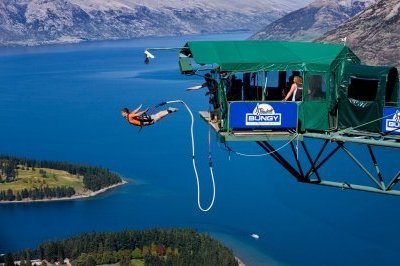 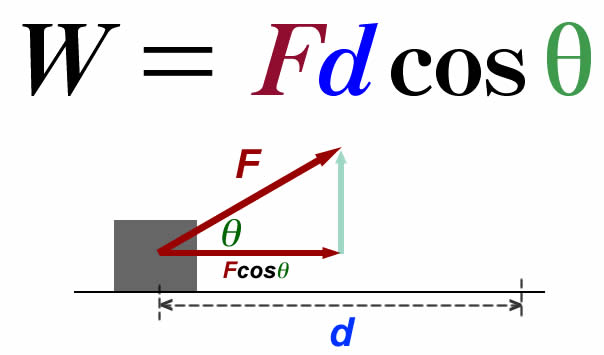 Ch4: Work & Energy
4.2 – Kinetic Energy & the Work-Energy Theorem (pg. 171-176)
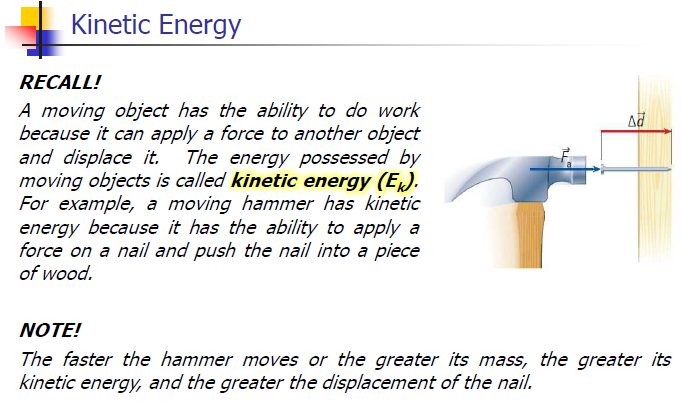 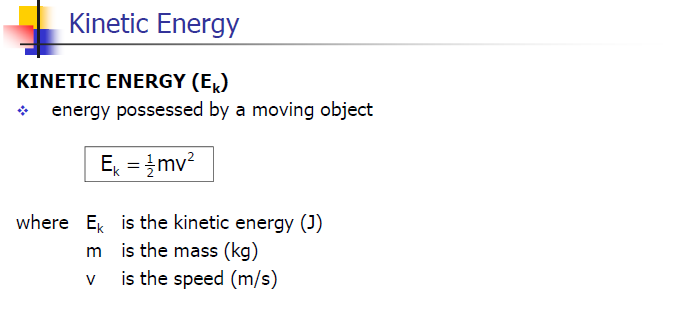 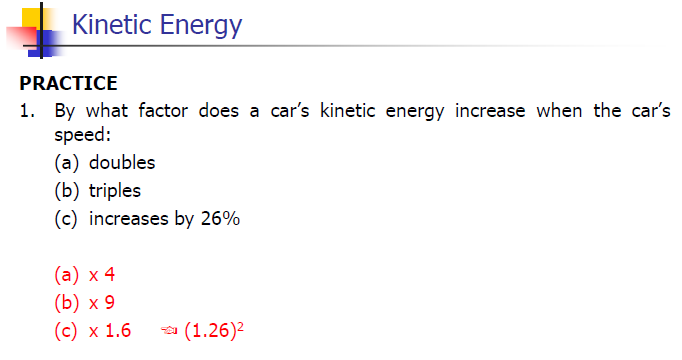 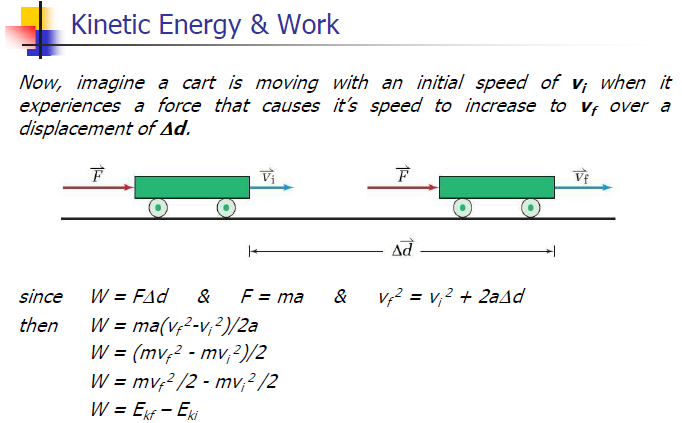 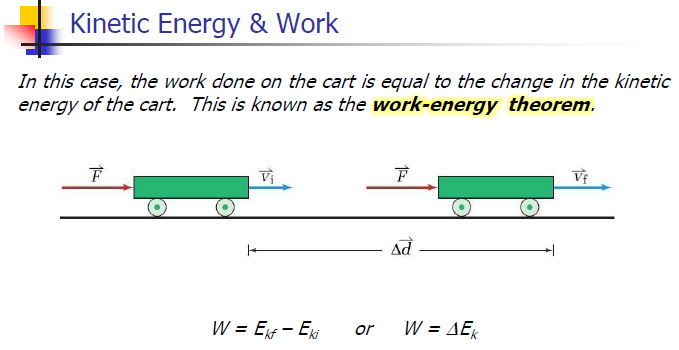 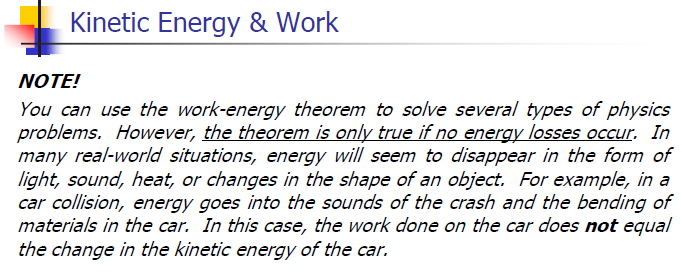 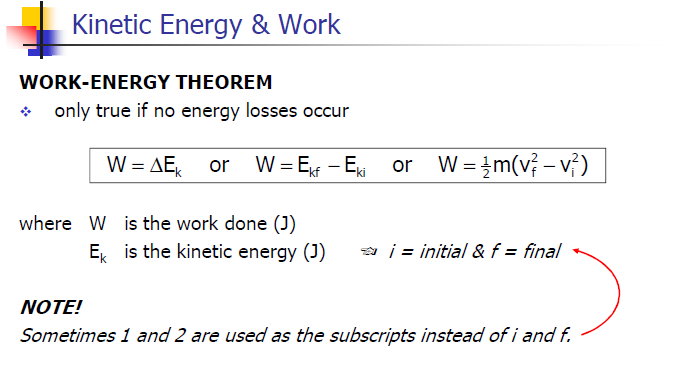 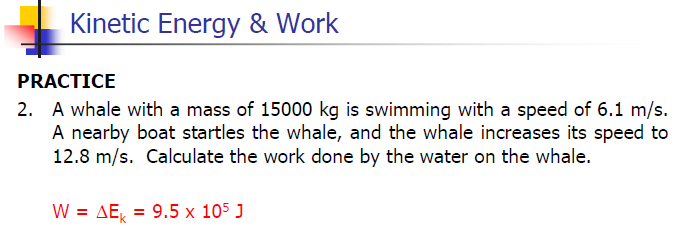 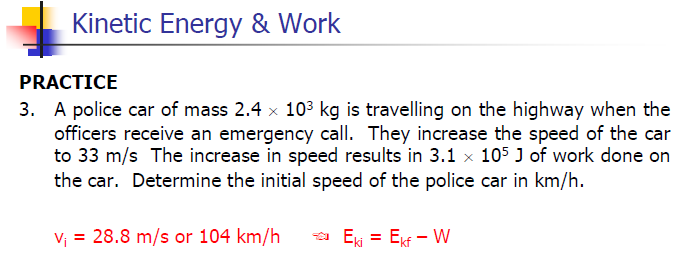 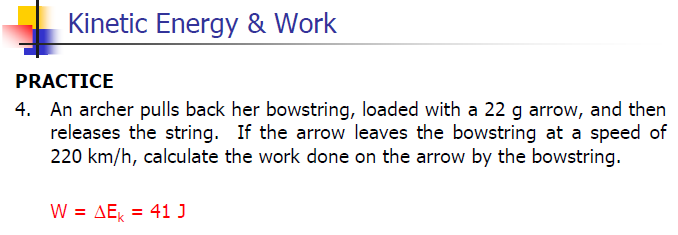 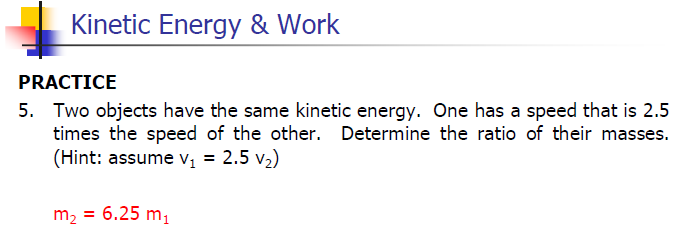 Classwork& Homework